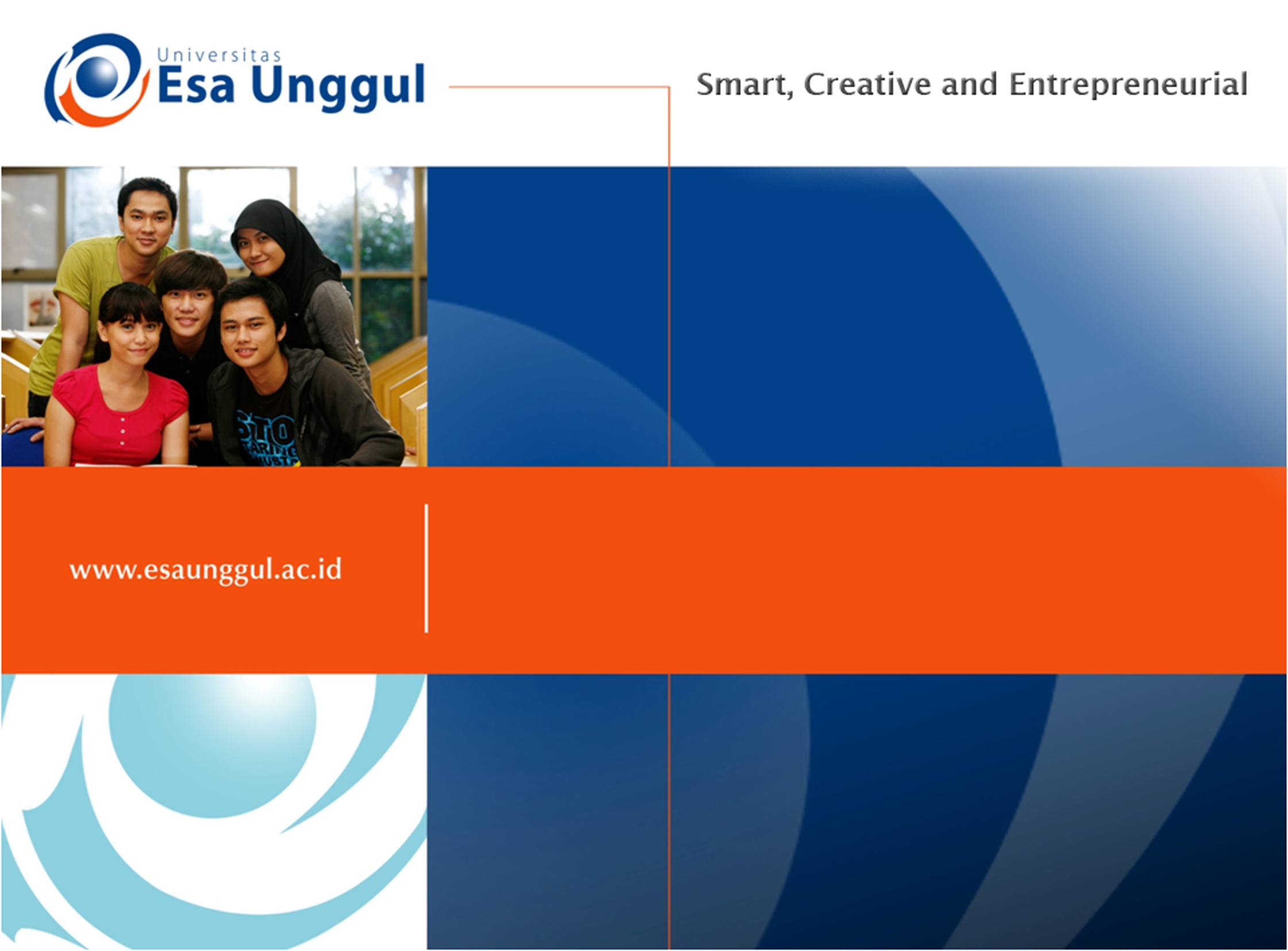 BPJS /JAMINAN KESEHATAN NASIONAL
PERTEMUAN 8
YATI MARYATI, SKM
MANAJEMEN INFORMASI KESEHATAN
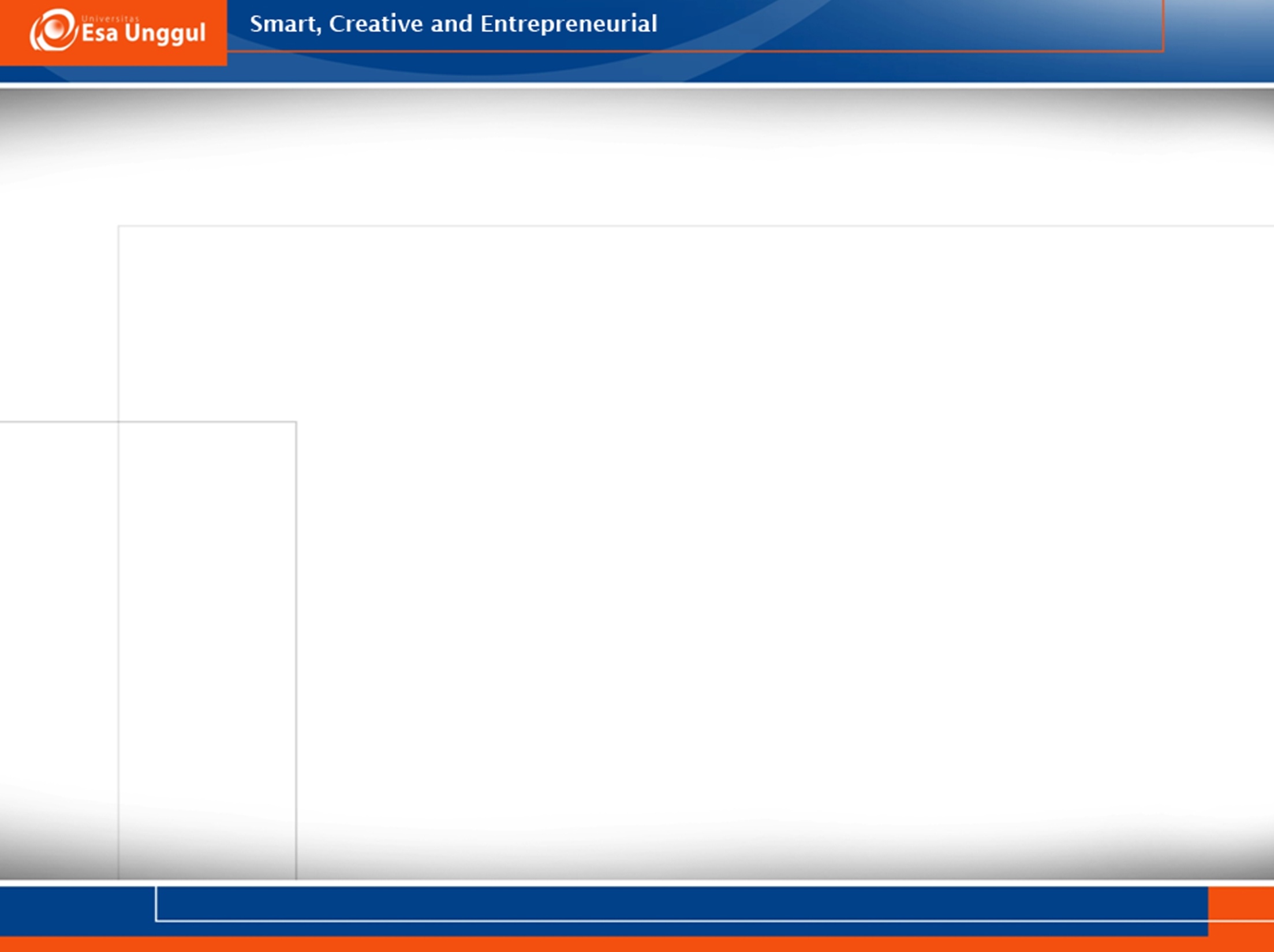 KEMAMPUAN AKHIR YANG DIHARAPKAN
Mahasiswa mampu menjelaskan pengertian Jaminan Kesehatan Nasional
Mahasiswa mampu menjelaskan prinsip-prinsip dalam JKN
Mahasiswa mampu menjelaskan hak peserta JKN
Mahasiswa mampu menjelaskan jenis kepesertaan dalam JKN
Mahasiswa mampu menjelaskan penjaminan dalam JKN
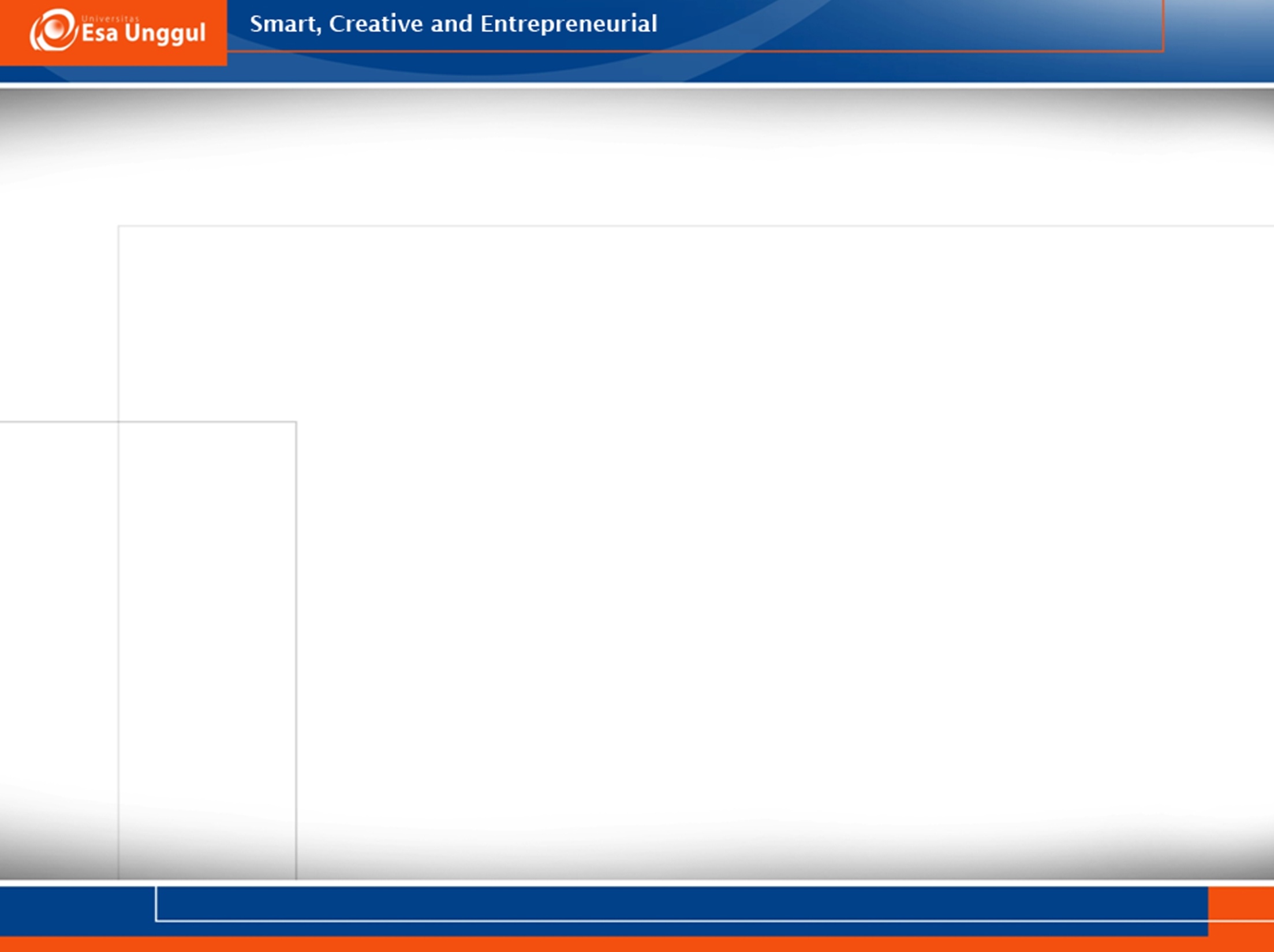 JAMINAN KESEHATAN NASIONAL
(UNIVERSAL HEALTH COVERAGE) 
DI INDONESIA
DASAR HUKUM :
UUD 1945 pasal 28 H ayat (1), (2), (3)
UUD 1945 pasal 34 ayat (1), (2)
Undang-Undang No 40 tahun 2004 tentang Sistem
    Jaminan Sosial Nasional (SJSN)
Undang-Undang No 24 tahun 2011 tentang Badan
    Penyelenggara Jaminan Sosial (BPJS) 
 PP No. 101/2012 ttg Penerima Bantuan Iuran (PBI)
 Perpres No. 12/2013 tentang Jaminan Kesehatan
 Peraturan dan Ketentuan lainnya
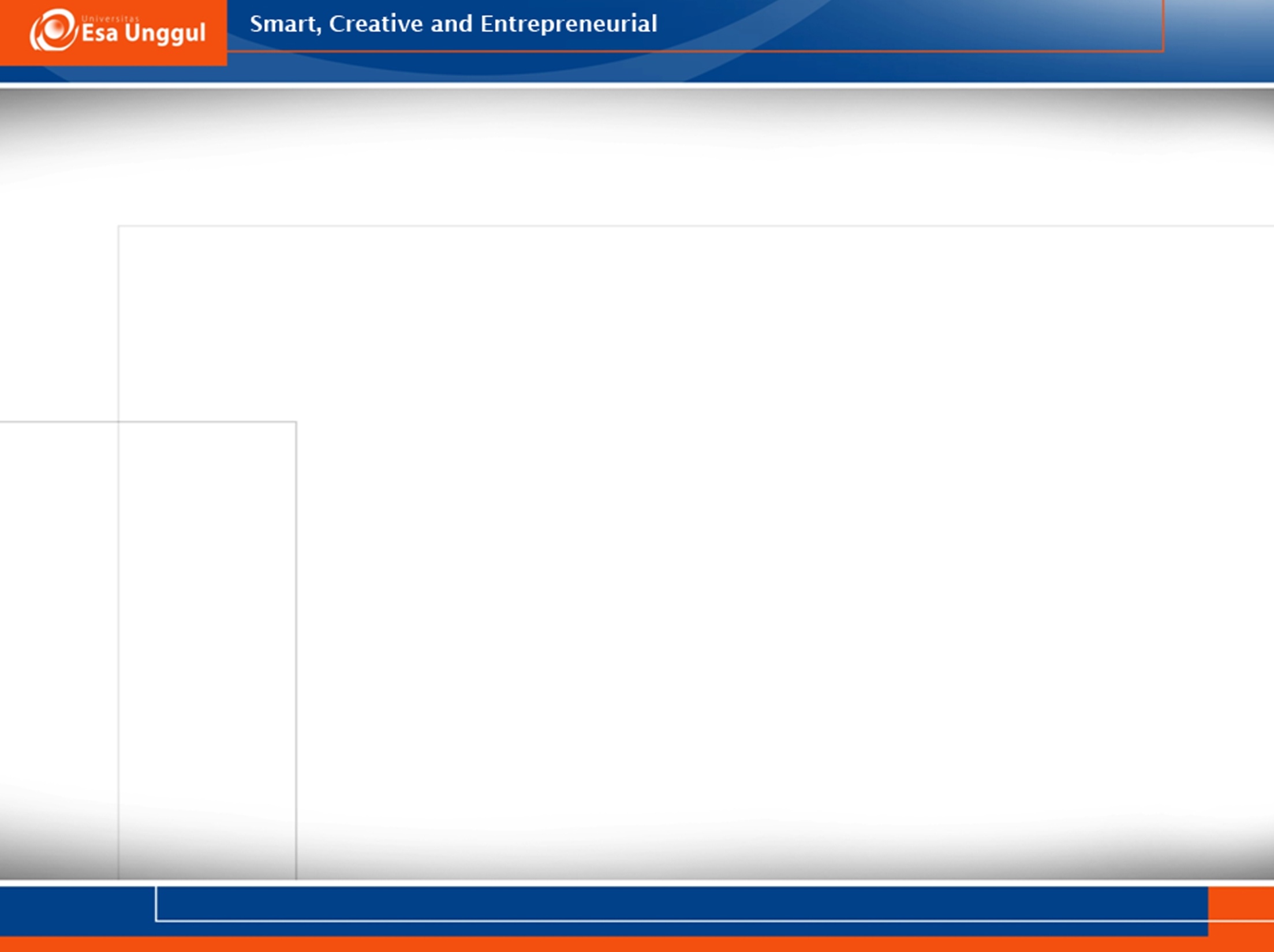 JAMINAN KESEHATAN NASIONAL
(UNIVERSAL HEALTH COVERAGE) 
DI INDONESIA
Jaminan Kesehatan Nasional (JKN) merupakan bagian dari Sistem Jaminan Sosial Nasional (SJSN) yang diselenggarakan dengan menggunakan mekanisme asuransi kesehatan sosial yang bersifat wajib
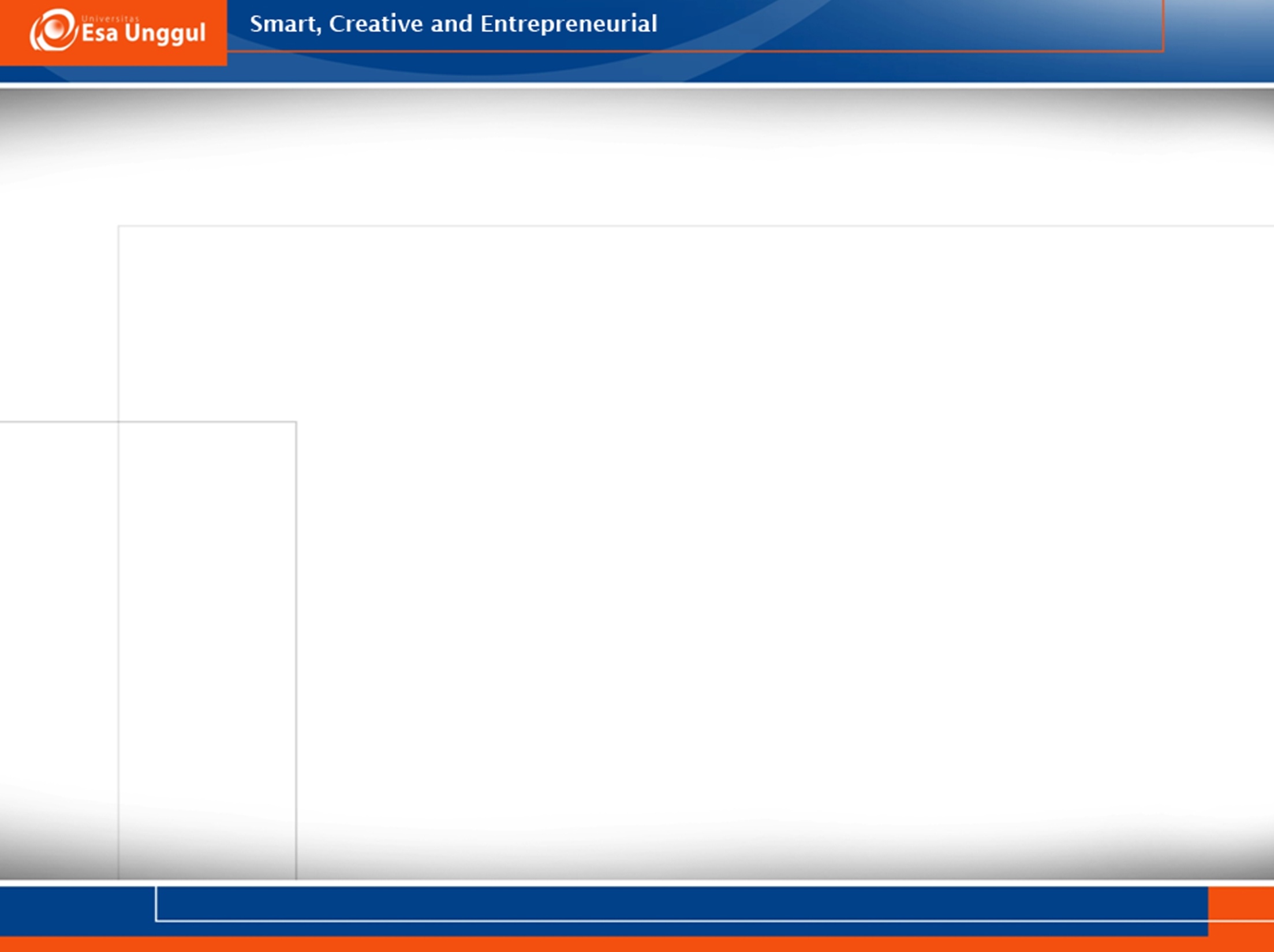 PRINSIP-PRINSIP SJSN
a.	Kegotong-royongan;
b.	Nirlaba;
c.	Keterbukaan;
d.	Kehati-hatian;
e.	Akuntabilitas;
f.	Portabilitas;
g.	Kepesertaan bersifat wajib; 
h.	Dan Amanat ,  
i.	Dan hasil pengelolaan Dana Jaminan Sosial dipergunakan seluruhnya untuk pengembangan program dan untuk sebesar-besar kepentingan peserta.
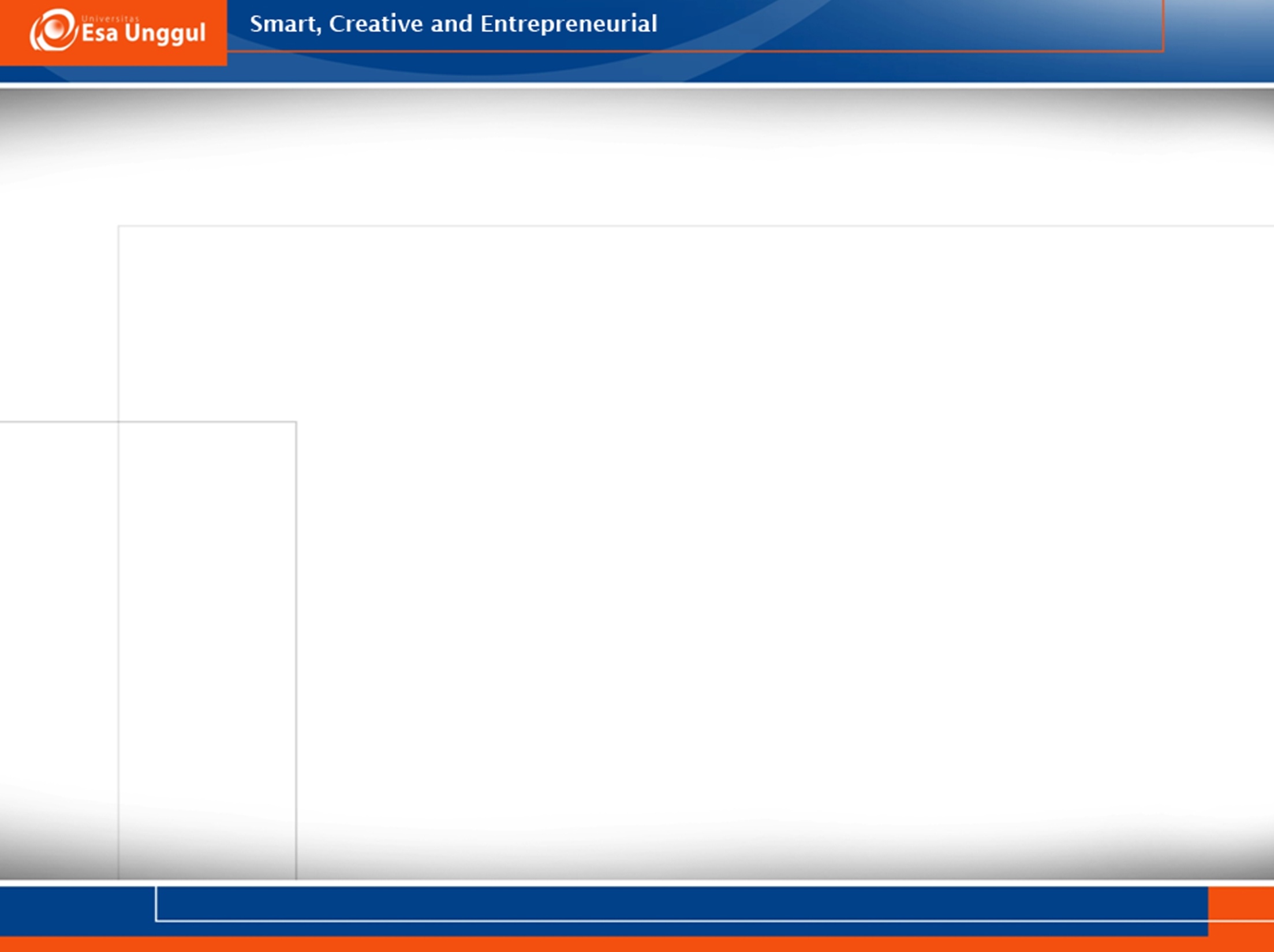 1.   Prinsip kegotongroyongan
prinsip gotong royong berarti peserta yang mampu membantu peserta yang kurang mampu, peserta yang sehat membantu yang sakit atau yang berisiko tinggi, dan peserta yang sehat membantu yang sakit.
2.   Prinsip nirlaba
Pengelolaan dana amanat oleh Badan Penyelenggara Jaminan Sosial (BPJS) adalah nirlaba bukan untuk mencari laba (for profit oriented). Sebaliknya, tujuan utama adalah untuk memenuhi sebesar-besarnya kepentingan peserta
3.   Prinsip keterbukaan
Prinsip keterbukaan adalah prinsip mempermudah akses informasi yang lengkap, benar, dan jelas bagi setiap peserta.
4.   Prinsip kehati-hatian
Prinsip kehati-hatian adalah prinsip pengelolaan dana secara cermat, teliti, aman, dan tertib.
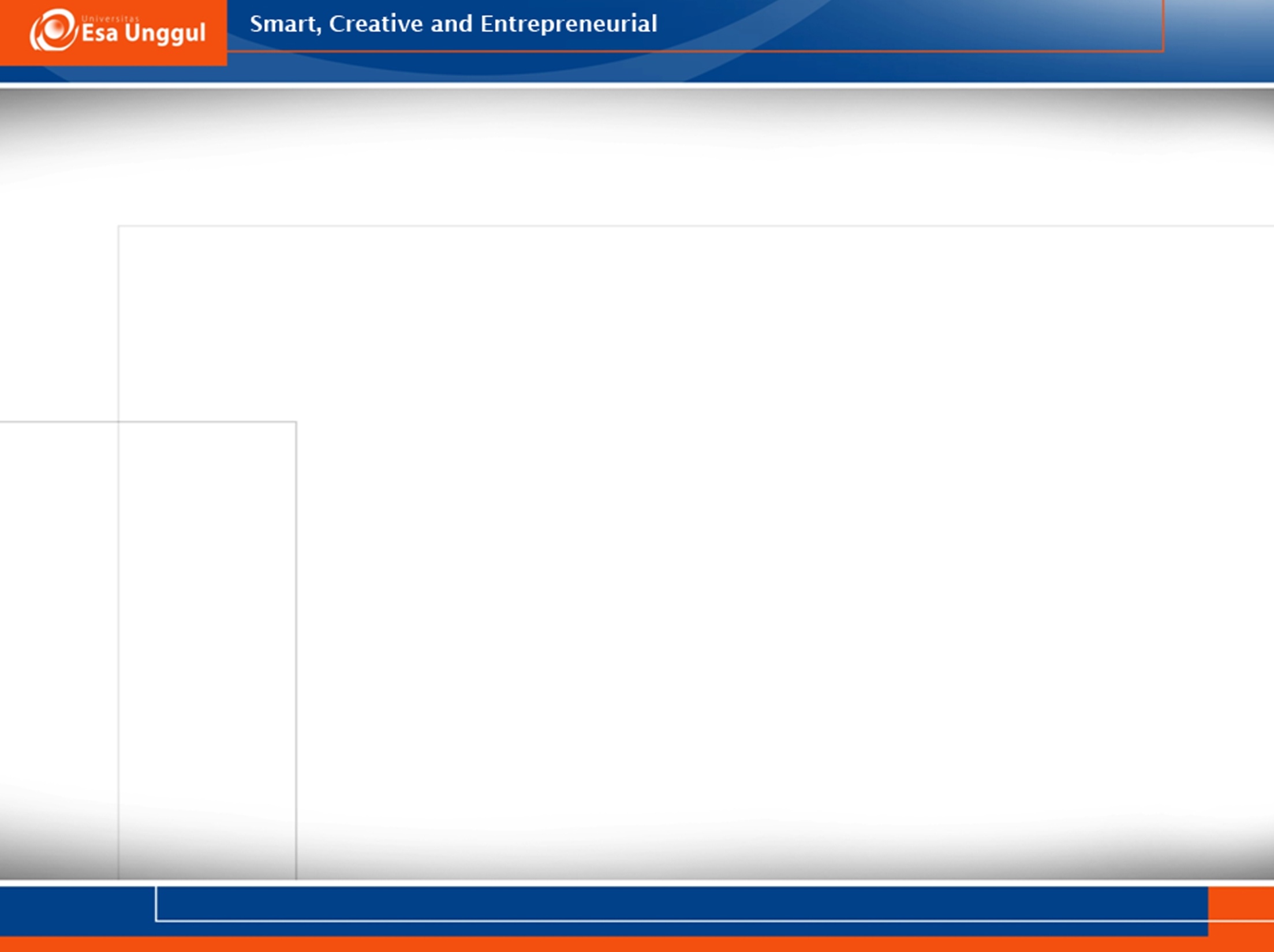 5.   Prinsip akuntabilitas
Prinsip akuntabilitas adalah prinsip pelaksanaan program dan pengelolaan keuangan yang akurat dan dapat dipertanggungjawabkan.
6.   Prinsip portabilitas
Prinsip portabilitas jaminan sosial dimaksudkan untuk memberikan jaminan yang berkelanjutan kepada peserta sekalipun mereka berpindah pekerjaan atau tempat tinggal dalam wilayah Negara Kesatuan Republik Indonesia.
7.   Prinsip kepesertaan bersifat wajib
Kepesertaan wajib dimaksudkan agar seluruh rakyat menjadi peserta sehingga dapat terlindungi. Meskipun kepesertaan bersifat  wajib bagi seluruh rakyat, penerapannya tetap disesuaikan dengan kemampuan ekonomi rakyat dan pemerintah serta kelayakan penyelenggaraan program. Tahapan pertama dimulai dari pekerja di sektor formal, bersamaan dengan itu sektor informal dapat menjadi peserta secara mandiri, sehingga pada akhirnya Sistem Jaminan Sosial Nasional (SJSN) dapat mencakup seluruh rakyat
8.   Prinsip dana amanat
Dana yang terkumpul dari iuran peserta merupakan dana titipan kepada badan-badan penyelenggara untuk dikelola sebaik-baiknya dalam rangka mengoptimalkan dana tersebut untuk kesejahteraan peserta.
9.   Prinsip hasil Pengelolaan Dana Jaminan Sosial
Dipergunakan seluruhnya untuk pengembangan program dan untuk sebesar-besar kepentingan peserta
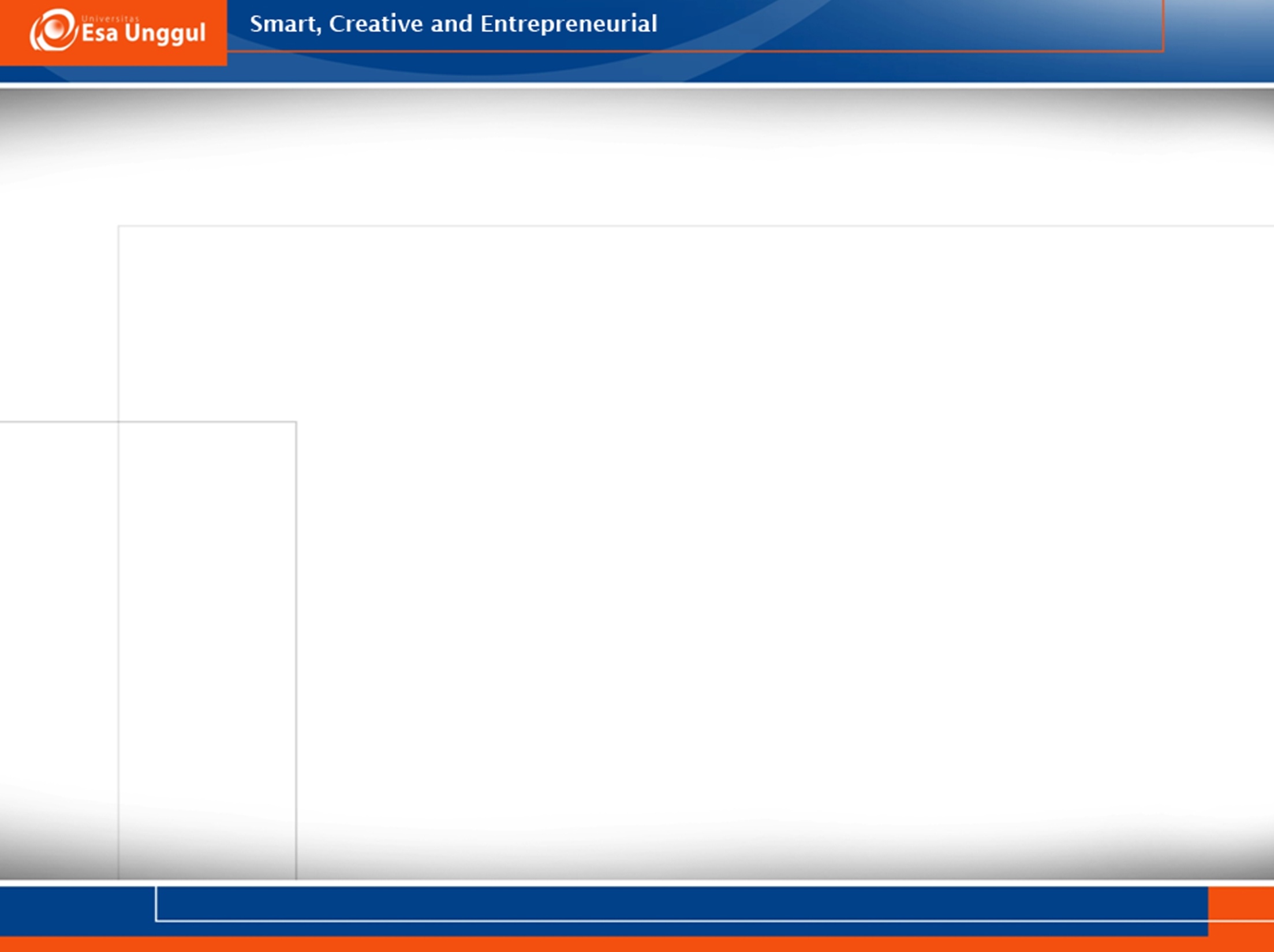 3 AZASJAMINAN KESEHATAN NASIONAL
Azas Kemanusiaan
Azas Manfaat
Azas Keadilan Sosial
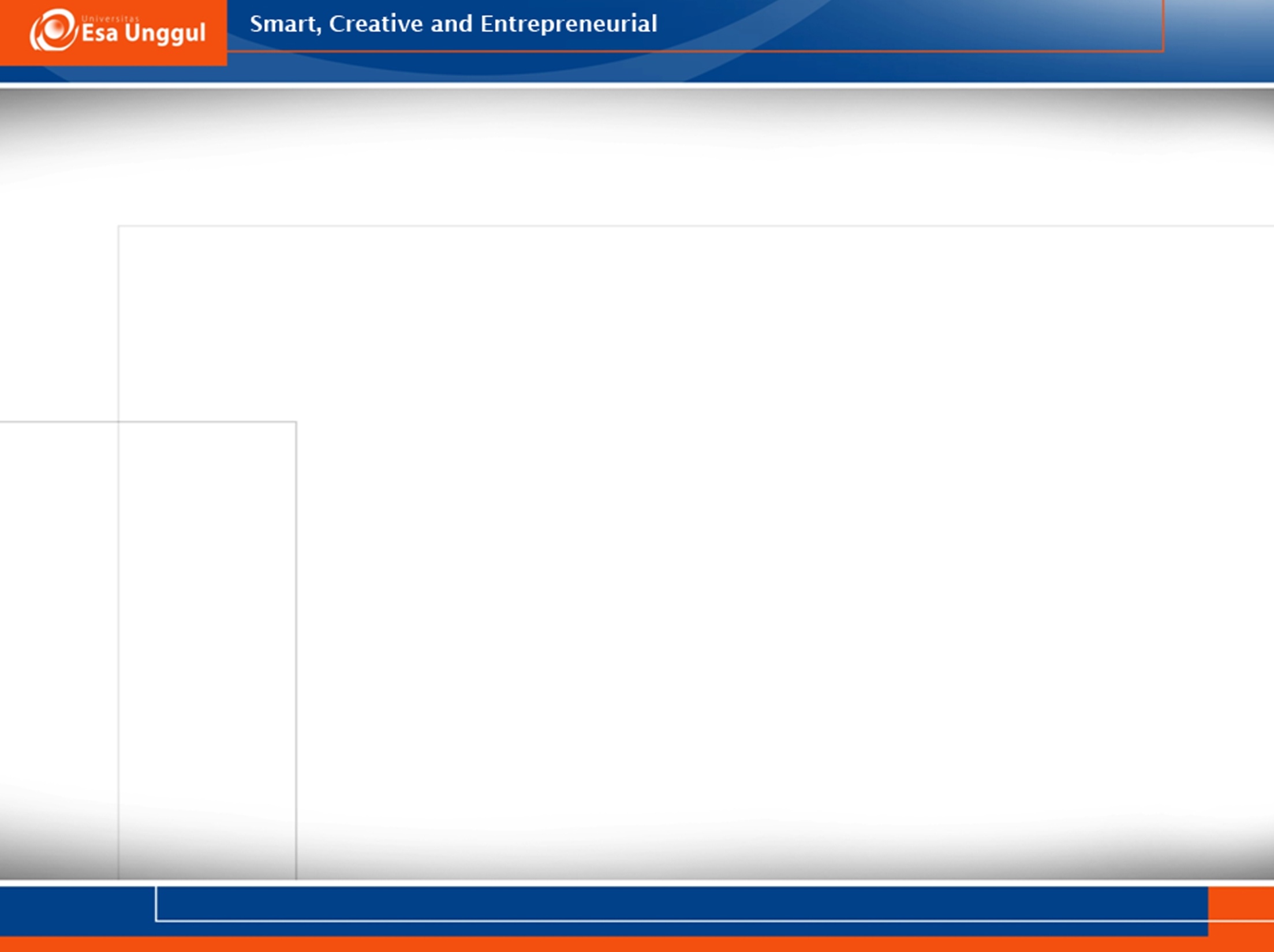 Azas Kemanusian 			         	      Azas kemanusiaan adalah asas yang terkait dengan penghargaan terhadap martabat manusia.
Azas Manfaat					     
	Azas manfaat adalah asas yang bersifat operasional menggambarkan pengelolaan yang efektif dan efisien.
Azas Keadilan Sosial				     
	Azas keadilan sosial bagi seluruh rakyat Indonesia adalah asas yang bersifat idiil.
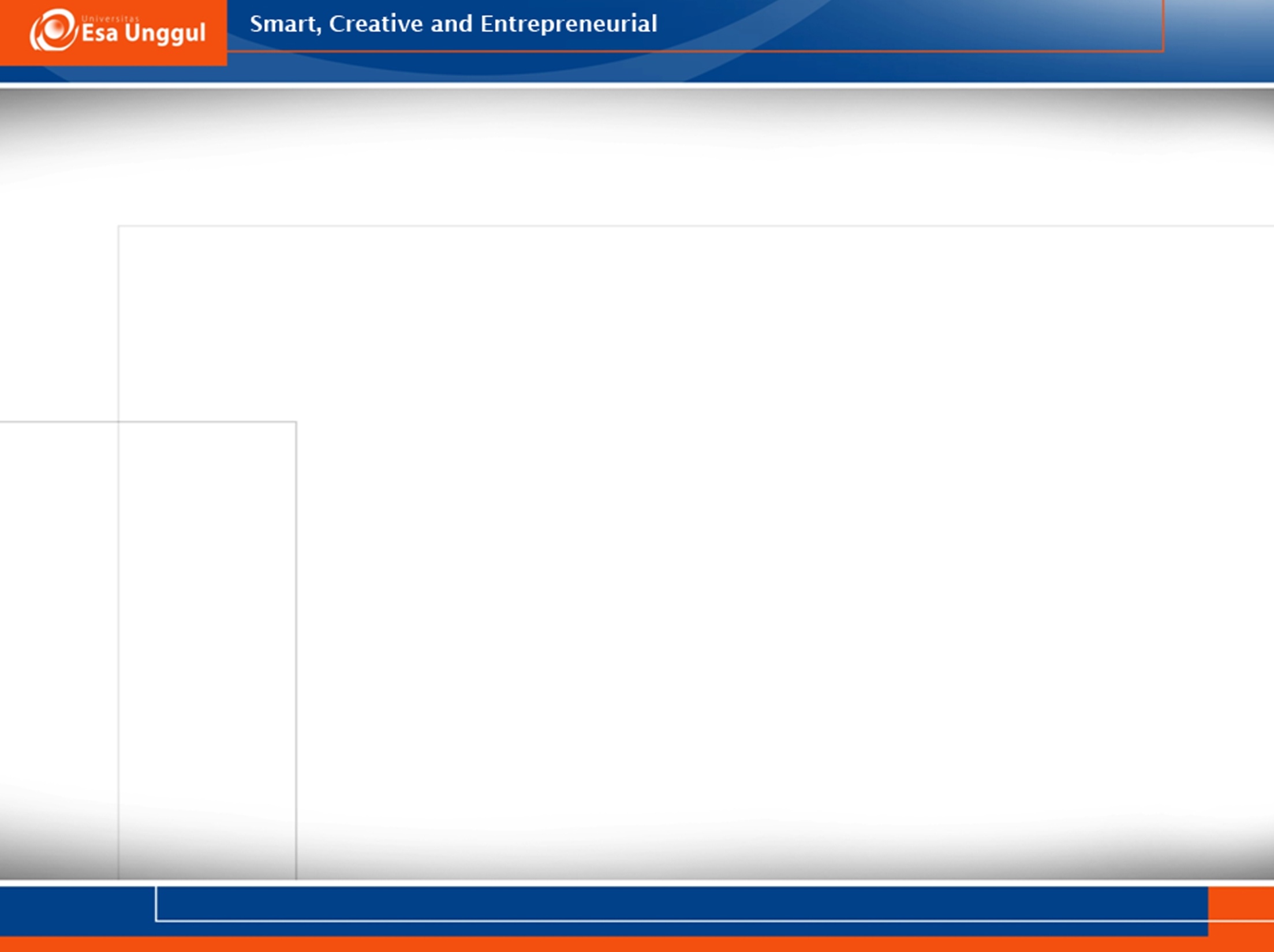 5 PROGRAMJAMINAN KESEHATAN NASIONAL
Jaminan Kesehatan
Jaminan Kecelakaan Kerja
Jaminan Hari Tua
Jaminan Pensiun
Jaminan Kematian
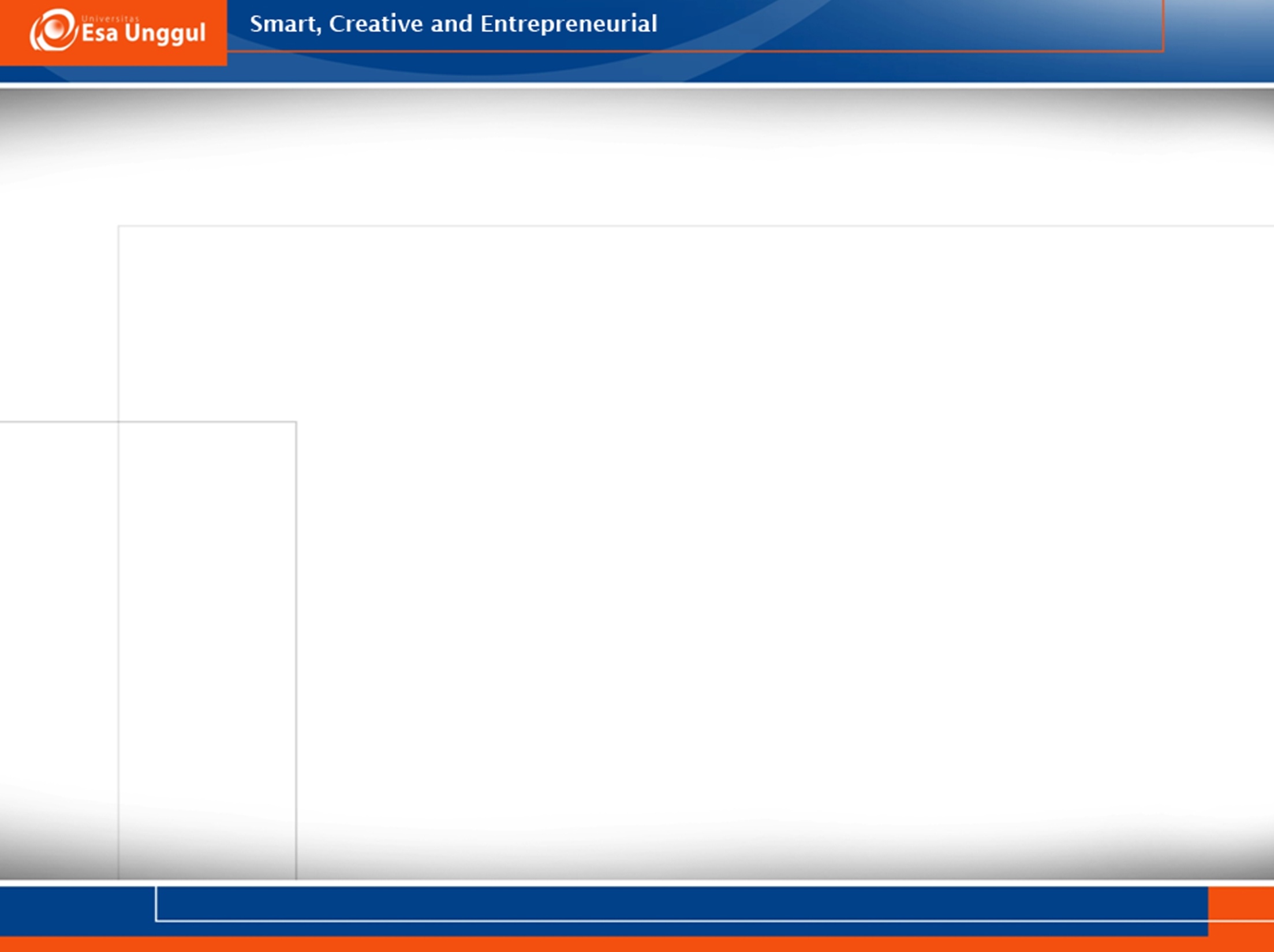 HAK PESERTA JKN
Mendapatkan bukti idnetitas sebagai peserta Program Jaminan Kesehatan sebagai bukti sah untuk memperoleh pelayanan kesehatan
Memperoleh manfaat dan informasi tentang hak dan kewajiban serta prosedur pelayanan kesehatan sesuai dengan ketentuan yang berlaku 
Mendapatkan pelayanan kesehatan di Fasilitas Kesehatan yang bekerjasama dengan BPJS Kesehatan
Menyampaikan keluhan, pengaduan, kritik dan saran ke:
       -Call Center 500400
       -Kantor BPJS Kesehatan
       -Website BPJS Kesehatan
       -BPJS Kesehatan Center di Rumah Sakit
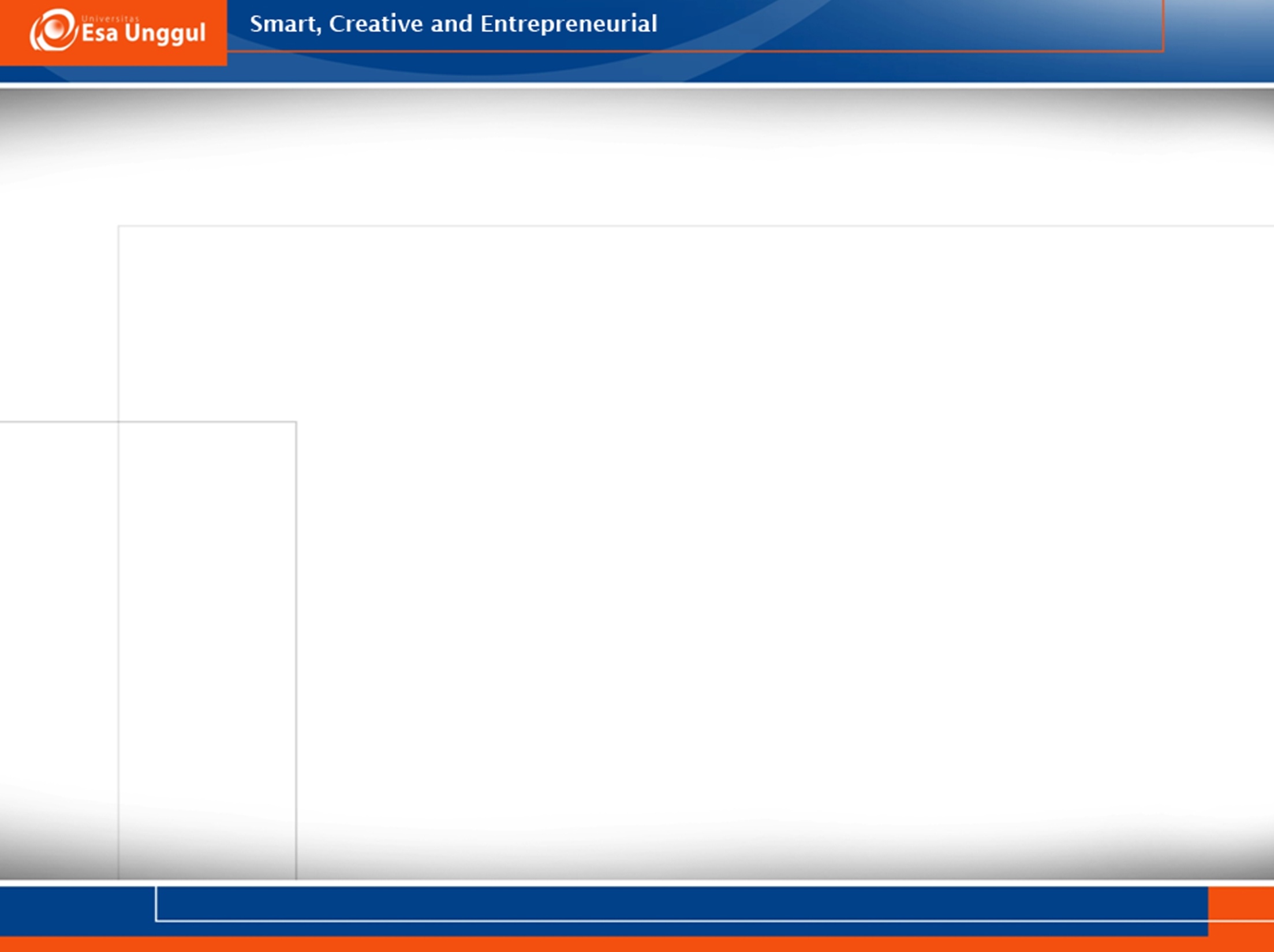 Jenis Kepesertaan dalam Jaminan Kesehatan Nasional (JKN)
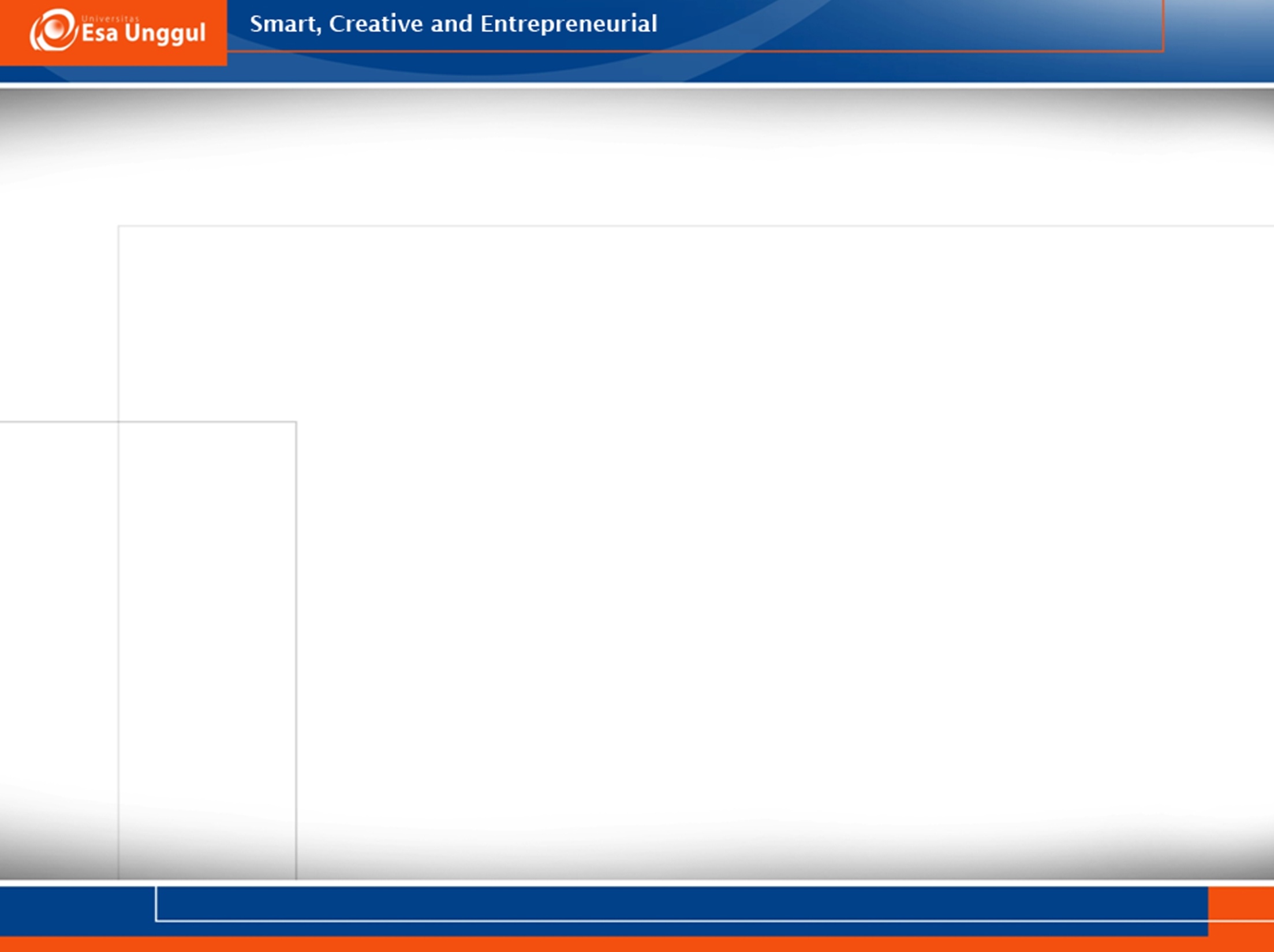 Pelayanan Kesehatan di FKRTL:
Administrasi pelayanan
Pemeriksaan, pengobatan dan konsultasi spesialistik
Tindakan medis baik bedah /non-bedah sesuai dengan indikasi medis; 
Pelayanan obat dan bahan medis habis pakai
Pelayanan penunjang diagnostik 
Rehabilitasi medis
Laboratorium (darah, urine)
Perawatan inap non-intensif
Perawatan inap di ruang  intensif
Akupunktur medis.
Alat kontrasepsi, kosmetik, makanan bayi dan susu2
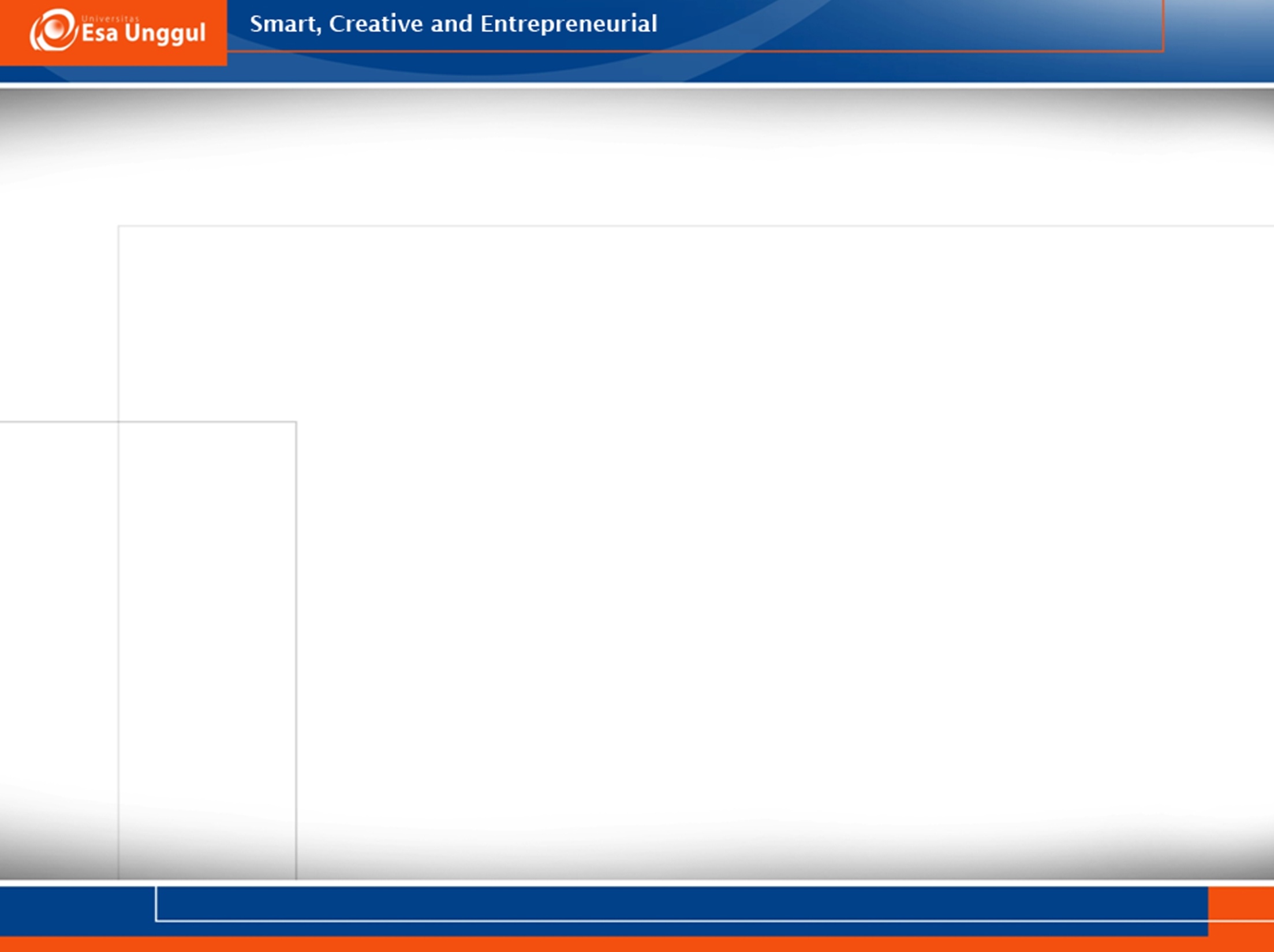 Tidak sesuai prosedur
PELAYANAN YANG TIDAK DIJAMIN
Pelayanan bertujuan kosmetik
General check up, pengobatan alternatif. Ex : akupuntur non medis
Pengobatan utk mendapatkan keturunan, Pengobatan Impotensi
Pelayanan kesehatan pada saat bencana
Kecelakaan saat melakukan hobi seperti naik gunung, balap-balapan.
Pasien  bunuh diri /penyakit yg timbul akibat kesengajaan utk menyiksa diri sendiri/ bunuh diri/narkoba
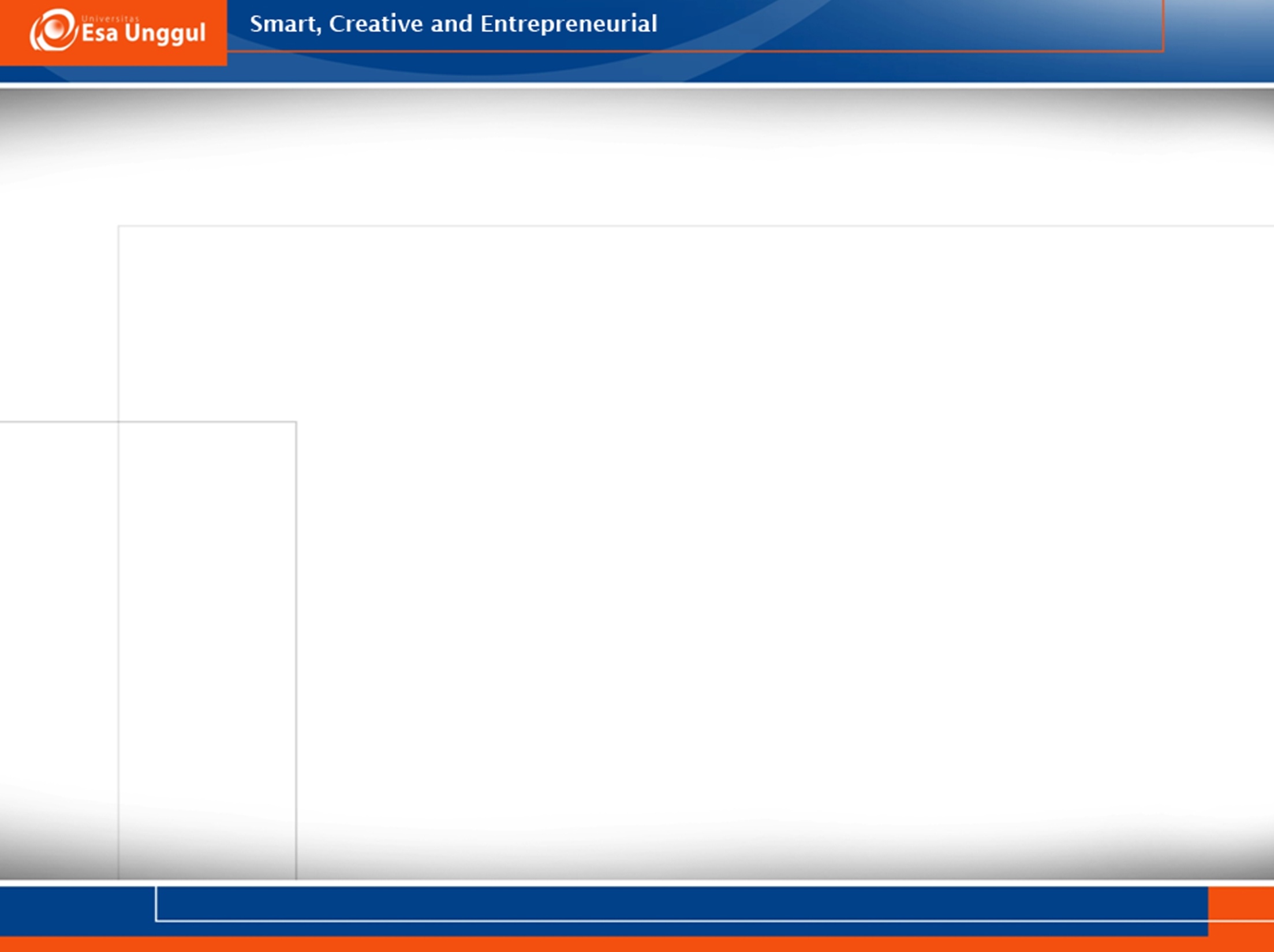 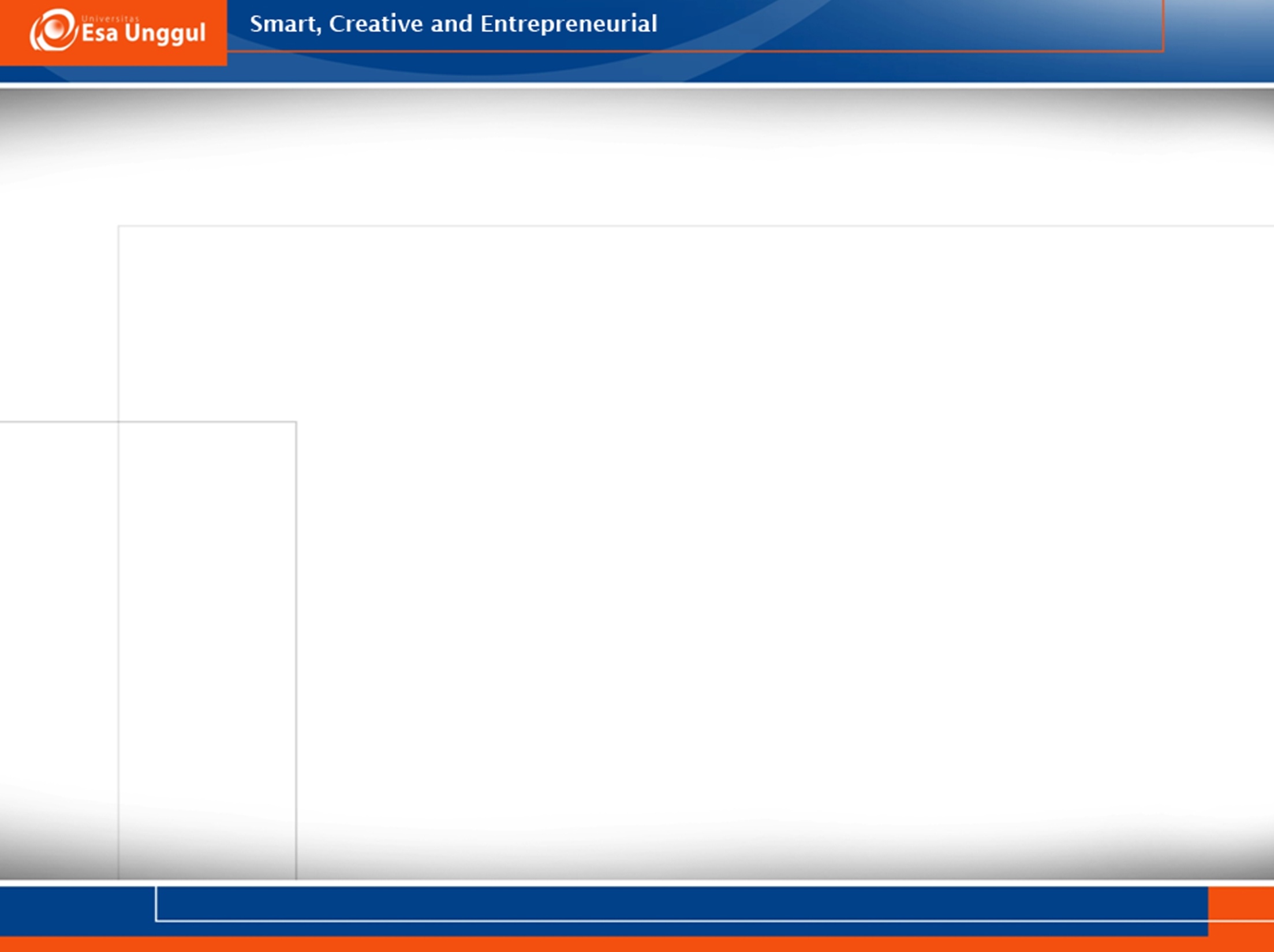 Pola Pembayaran BPJS 
Sistem Pelayanan Berjenjang
PERPRES No 12 Tahun 2013 Pasal 39
Kapitasi,
Pay for Performance
Pelayanan Primer: 
	dokter dan dokter gigi di puskesmas, puskesmas perawatan, tempat praktik perorangan, klinik pratama, klinik umum dibalai/lembaga pelayanan kesehatan

Pelayanan Sekunder: 
	pelayanan kesehatan spesialistik yang dilakukan oleh dokter spesialis atau dokter gigi spesialis yang menggunakan pengetahuan dan teknologi kesehatan spesialistik


Pelayanan Tersier: 
	pelayanan kesehatan sub spesialistik yang dilakukan oleh dokter sub spesialis atau dokter gigi sub spesialis yang menggunakan pengetahuan dan teknologi kesehatan sub spesialistik
DRG/INA CBG’s
DRG/INA CBG’s
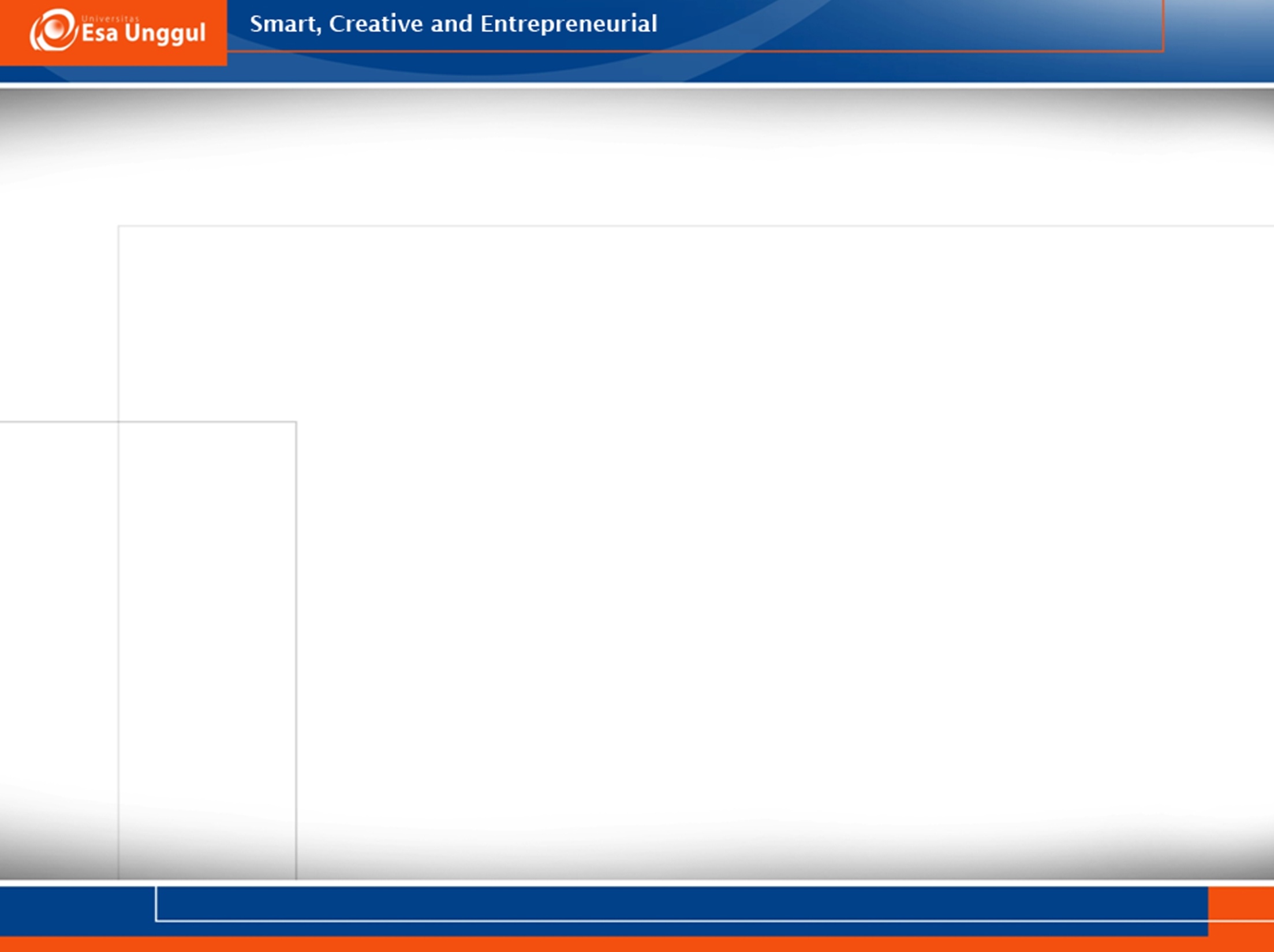